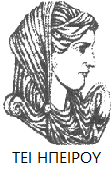 Ελληνική Δημοκρατία
Τεχνολογικό Εκπαιδευτικό Ίδρυμα Ηπείρου
Μηχανογραφημένη Λογιστική Ι
Χρόνος Έκδοσης Στοιχείων Λιανικής Πώλησης Άρθρο 13
Χύτης Ευάγγελος
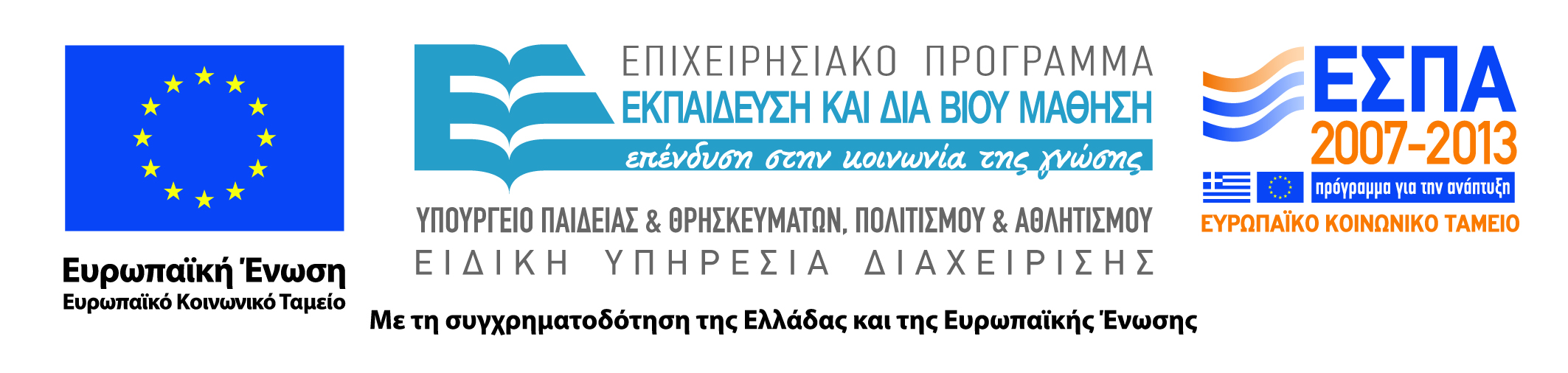 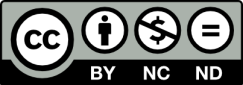 Ανοιχτά Ακαδημαϊκά Μαθήματα στο ΤΕΙ Ηπείρου
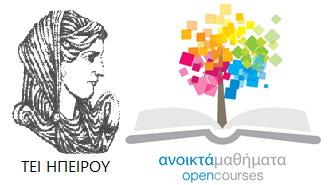 Λογιστικής και Χρηματοοικονομικής
Μηχανογραφημένη Λογιστική Ι
Ενότητα 11: Χρόνος Έκδοσης Στοιχείων Λιανικής Πώλησης Άρθρο 13
Χύτης Ευάγγελος
Πρέβεζα, 2015
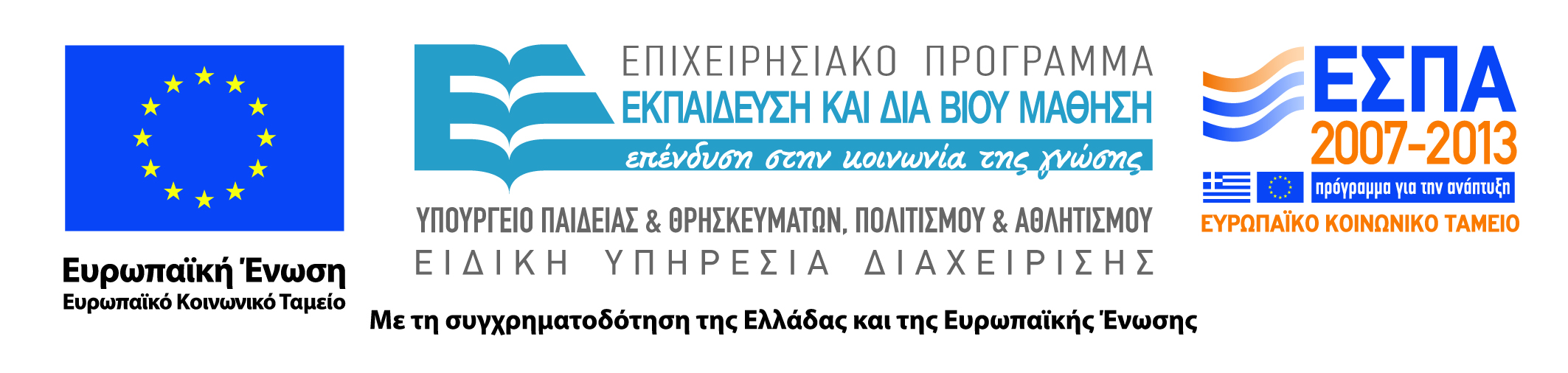 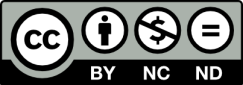 Άδειες Χρήσης
Το παρόν εκπαιδευτικό υλικό υπόκειται σε άδειες χρήσης Creative Commons. 
Για εκπαιδευτικό υλικό, όπως εικόνες, που υπόκειται σε άλλου τύπου άδειας χρήσης, η άδεια χρήσης αναφέρεται ρητώς.
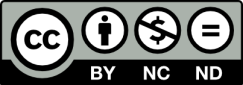 3
Χρηματοδότηση
Το έργο υλοποιείται στο πλαίσιο του Επιχειρησιακού Προγράμματος «Εκπαίδευση και Δια Βίου Μάθηση» και συγχρηματοδοτείται από την Ευρωπαϊκή Ένωση (Ευρωπαϊκό Κοινωνικό Ταμείο) και από εθνικούς πόρους.
Το έργο «Ανοικτά Ακαδημαϊκά Μαθήματα στο TEI Ηπείρου» έχει χρηματοδοτήσει μόνο τη αναδιαμόρφωση του εκπαιδευτικού υλικού.
Το παρόν εκπαιδευτικό υλικό έχει αναπτυχθεί στα πλαίσια του εκπαιδευτικού έργου του διδάσκοντα.
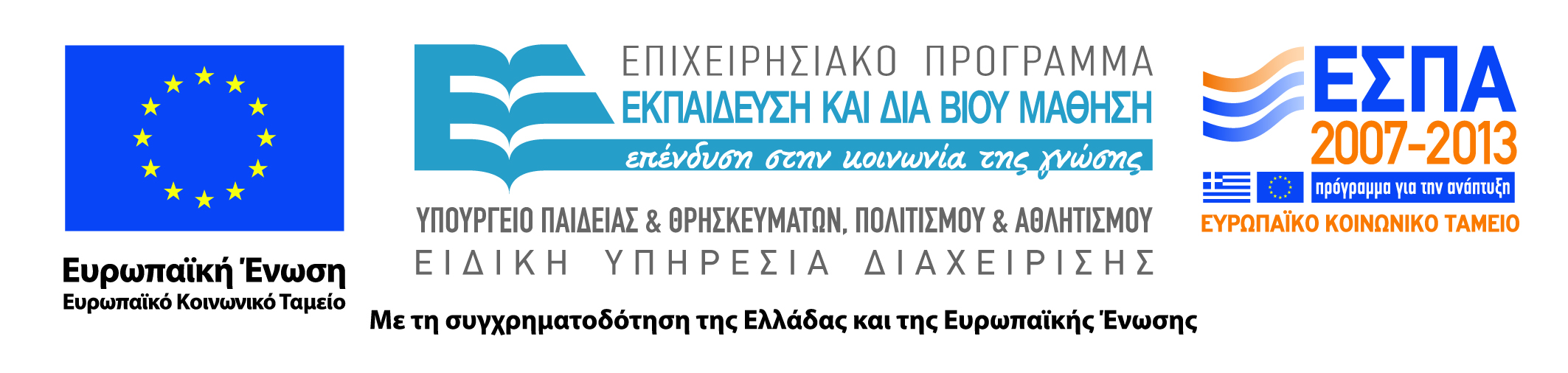 Σκοποί  ενότητας
Η ενότητα αυτή έχει ως στόχο να μελετήσει την έννοια του χρόνου έκδοσης στοιχείων για λιανική πώληση αγαθών η υπηρεσιών.
5
Χρόνος Έκδοσης Στοιχείων Λιανικής Πώλησης
Χρόνος έκδοσης στοιχείων λιανικής πώλησης
ΠΑΡΑΔΕΙΓΜΑTA ΠΟΛ 1003:
S/M αποστέλλει τρόφιμα σε πελάτη ιδιώτη. Ο χρόνος έκδοσης της ΑΛΠ ή του ΤΙΜ είναι ο χρόνος της έναρξης της αποστολής ή της παράδοσης (ισχύς από 01/01/2015)
Δικηγόρος ολοκλήρωσε την υπηρεσία του προς ιδιώτη. Ο χρόνος έκδοσης της ΑΛΠ ή του ΤΙΜ είναι ο χρόνος της ολοκλήρωσης της υπηρεσίας (ισχύς και με τον Ν. 4093/2012)
6
Χρόνος Έκδοσης Στοιχείων Λιανικής Πώλησης
Γυμναστήριο εισπράττει κατά καιρούς από ιδιώτη. Κάθε φορά που εισπράττει εκδίδεται το αντίστοιχο τιμολόγιο ή η απόδειξη λιανικής συναλλαγής (ίσχυε και με τον Ν. 4093/2012)
Εργολάβος εκτελεί τεχνικό έργο-ανέγερση οικοδομής σε ιδιώτη την 31/12/2015. Εφ’ όσον η υπηρεσία εκτείνεται και πέραν του έτους αυτού θα πρέπει να εκδοθεί Απόδειξη Λιανικών Συναλλαγών ή Τιμολόγιο προς τον ιδιώτη για το μέρος του έργου που έχει εκτελεσθεί
7
Χρόνος Έκδοσης Στοιχείων Λιανικής Πώλησης
1. Το στοιχείο λιανικής πώλησης εκδίδεται: 
α) Σε περίπτωση πώλησης αγαθών, κατά το χρόνο παράδοσης ή την έναρξη της αποστολής. 
β) Σε περίπτωση παροχής υπηρεσιών, με την ολοκλήρωση της παροχής της υπηρεσίας. 
γ) Σε περίπτωση απόκτησης δικαιώματος λήψης υπηρεσίας, με την απόκτηση του δικαιώματος αυτού. 
δ) Σε περίπτωση συνεχιζόμενης ή επαναλαμβανόμενης παροχής υπηρεσίας ή κατασκευής έργου για λογαριασμό τρίτου, με την ολοκλήρωση της υπηρεσίας ή του έργου
8
Χρόνος Έκδοσης Στοιχείων Λιανικής Πώλησης
ε) Σε περίπτωση συνεχιζόμενης παροχής υπηρεσίας ή κατασκευής έργου, το παραστατικό της πώλησης εκδίδεται αμέσως όταν μέρος της αμοιβής καθίσταται απαιτητό για το μέρος της υπηρεσίας ή του έργου που έχει ολοκληρωθεί. 
στ) Σε περίπτωση απόκτησης δικαιώματος λήψης υπηρεσίας, με την απόκτηση του δικαιώματος αυτού.
9
Χρόνος Έκδοσης Στοιχείων Λιανικής Πώλησης
ΕΡΜΗΝΕΙΑ ΠΟΛ 1003
13.1.1 Με την παράγραφο αυτή καθορίζεται ο χρόνος έκδοσης παραστατικών λιανικής πώλησης (απόδειξη λιανικής πώλησης ή τιμολόγιο, κατά περίπτωση), ανάλογα με το αντικείμενο της πώλησης [περιπτώσεις (α) έως (δ)].
13.1.2 Για την περίπτωση πώλησης αγαθών (περίπτωση α), το παραστατικό εκδίδεται κατά την παράδοση ή την έναρξη αποστολής.
10
Χρόνος Έκδοσης Στοιχείων Λιανικής Πώλησης
13.1.3 Διευκρινίζεται ότι στις λιανικές πωλήσεις αγαθών η έκδοση παραστατικού διακίνησης από τον πωλητή δεν μεταθέτει το χρόνο έκδοσης του παραστατικού λιανικής πώλησης. Το στοιχείο αυτό πρέπει να εκδίδεται και πάλι κατά την παράδοση ή την έναρξη της αποστολής των αγαθών.
11
Χρόνος Έκδοσης Στοιχείων Λιανικής Πώλησης
13.1.3 Αποκλειστικά και μόνο στην περίπτωση που η παράδοση των πωλούμενων αγαθών στον ιδιώτη – αγοραστή γίνεται από τρίτο (τριγωνική παράδοση από τον προμηθευτή ή αποστολή από αποθηκευτή κ.λπ.), τα στοιχεία λιανικής πώλησης μπορούν να εκδοθούν το αργότερο μέχρι το τέλος του επόμενου μήνα από την παράδοση των αγαθών. Εννοείται πως όταν εκδίδεται παραστατικό λιανικής, δεν απαιτείται έκδοση παραστατικού διακίνησης.
12
Χρόνος Έκδοσης Στοιχείων Λιανικής Πώλησης
13.1.4 Στην περίπτωση απόκτησης δικαιώματος λήψης υπηρεσιών που θα παρασχεθούν σε μελλοντικό χρόνο για συγκεκριμένο ή μη χρονικό διάστημα, τα στοιχεία λιανικής εκδίδονται με την απόκτηση του δικαιώματος αυτού, ανεξάρτητα του τρόπου καταβολής (μετρητοίς, επιταγές, πιστωτικές κάρτες κ.λπ.). Τέτοιες περιπτώσεις είναι, μεταξύ άλλων, τα εισιτήρια θεαμάτων, τα εισιτήρια μεταφοράς προσώπων κ.λπ. Ο χρόνος αυτός μπορεί να είναι πριν από την έναρξη ή με την έναρξη της παροχής της υπηρεσίας, και η έκδοση του σχετικού παραστατικού μπορεί να τίθεται ως προϋπόθεση για να αποκτήσει και να μπορεί να ασκήσει ο πελάτης το δικαίωμα λήψης ή χρήσης των υπηρεσιών, για ορισμένο ή μη χρονικό διάστημα. Σημειώνεται ότι το πλήθος των λήψεων των υπηρεσιών μπορεί να είναι, ή να μην είναι, καθορισμένο.
13
Χρόνος Έκδοσης Στοιχείων Λιανικής Πώλησης
13.1.5 Ειδικά για τις λιανικές πωλήσεις αγαθών σε συνεχή ροή (π.χ. ηλεκτρικό ρεύμα, φυσικό αέριο κ.λπ.), κατ’ αναλογία της ρύθμισης της περίπτωσης (β) της παραγράφου 2 του άρθρου 11, το στοιχείο λιανικής μπορεί να εκδοθεί μέχρι τη δέκατη πέμπτη (15η) ημέρα του επόμενου μήνα από την περίοδο στην οποία μέρος της σχετικής αμοιβής καθίσταται απαιτητό για τα αγαθά που έχουν πωληθεί.
14
Χρόνος Έκδοσης Στοιχείων Λιανικής Πώλησης
13.1.6 Για την περίπτωση συνεχιζόμενης παροχής υπηρεσίας ή κατασκευής (τεχνικού) έργου της περίπτωσης δ της παραγράφου 1 του ως άνω άρθρου (π.χ. διδασκαλία συγκεκριμένων μαθημάτων, συμπλήρωση φορολογικής δήλωσης από το φοροτέχνη-λογιστή, κλπ.), ισχύουν όσα αναφέρθηκαν στην παράγραφο 2 του άρθρου 11 του παρόντος νόμου.
15
Βιβλιογραφία
Στεφάνου Κωνσταντίνος (2013), Λογιστική και Εμπορική Διαχείριση με Ηλεκτρονικούς Υπολογιστές, εκδόσεις Στεφάνου Κωνσταντίνος,
Δρ. Νικόλαος Δ. Καρτάλης (2012), Μηχανογραφημένη Λογιστική, Εκδόσεις Καρτάλης Νικόλαος,
Δ. Γκίνογλου, Π. Ταχυνάκης, Ν. Πρωτοψάλτης (2004), Λογιστικά Πληροφοριακά Συστήματα Μηχανογραφημένη Λογιστική, εκδόσεις Εκδοτική Rosili Εμπορική – Μ.ΕΠΕ,
Αθανασίου Δημήτριος (2015), Η σύγχρονη μηχανογραφική οργάνωση επιχειρήσεων, εκδόσεις Μούργκος Ιωάννης,
Ν. 4308/2014 «Eλληνικά Λογιστικά Πρότυπα, συναφείς ρυθμίσειςκαι άλλες διατάξεις » , ΦΕΚ  251/ τ. Α΄ /24-11-2014,
ΠΟΛ. 1003/2015: Παροχή οδηγιών για την εφαρμογή του ν. 4308/2014 (ΦΕΚ Α΄ 251) περί των «Ελληνικών Λογιστικών Προτύπων, συναφείς ρυθμίσεις και άλλες διατάξεις,
Λογιστική  Οδηγία Εφαρμογής του Νόμου 4308/2014 «Ελληνικά Λογιστικά Πρότυπα, συναφείς ρυθμίσεις και άλλες διατάξεις», Επιτροπή  Λογιστικής Τυποποίησης και Ελέγχων ,
Βιβλιογραφία
www.elte.org.gr,

Κ. Καραμάνης και Π.Βρουστούρης (2015), « Λογιστική Οργάνωση στα Πλαίσια των Ε.Λ.Π. – Πρακτικό βοήθημα για τον Λογιστή », Εκδόσεις ΜΕΝΙΠΠΟΣ Ε.Π.Ε.
17
Σημείωμα Αναφοράς
Χύτης Ε. (2015) Μηχανογραφημένη Λογιστική Ι. ΤΕΙ Ηπείρου. Διαθέσιμο από:
http://oc-web.ioa.teiep.gr/OpenClass/courses/LOGO125/
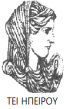 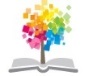 18
ΔΙΑΤΑΡΑΧΕΣ ΦΩΝΗΣ, Ενότητα 0, ΤΜΗΜΑ ΛΟΓΟΘΕΡΑΠΕΙΑΣ, ΤΕΙ ΗΠΕΙΡΟΥ - Ανοιχτά Ακαδημαϊκά Μαθήματα στο ΤΕΙ Ηπείρου
Σημείωμα Αδειοδότησης
Το παρόν υλικό διατίθεται με τους όρους της άδειας χρήσης Creative Commons Αναφορά Δημιουργού-Μη Εμπορική Χρήση-Όχι Παράγωγα Έργα 4.0 Διεθνές [1] ή μεταγενέστερη. Εξαιρούνται τα αυτοτελή έργα τρίτων π.χ. φωτογραφίες, Διαγράμματα κ.λ.π., τα οποία εμπεριέχονται σε αυτό και τα οποία αναφέρονται μαζί με τους όρους χρήσης τους στο «Σημείωμα Χρήσης Έργων Τρίτων».
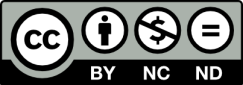 Ο δικαιούχος μπορεί να παρέχει στον αδειοδόχο ξεχωριστή άδεια να  χρησιμοποιεί το έργο για εμπορική χρήση, εφόσον αυτό του  ζητηθεί.
[1]
http://creativecommons.org/licenses/by-nc-nd/4.0/deed.el
Τέλος Ενότητας
Επεξεργασία: Βαφειάδης Νικόλαος
Πρέβεζα, 2015
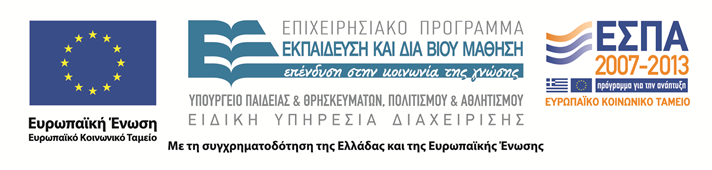 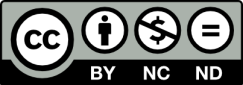 Σημειώματα
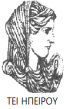 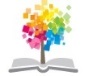 21
ΔΙΑΤΑΡΑΧΕΣ ΦΩΝΗΣ, Ενότητα 0, ΤΜΗΜΑ ΛΟΓΟΘΕΡΑΠΕΙΑΣ, ΤΕΙ ΗΠΕΙΡΟΥ - Ανοιχτά Ακαδημαϊκά Μαθήματα στο ΤΕΙ Ηπείρου
Διατήρηση Σημειωμάτων
Οποιαδήποτε  αναπαραγωγή ή διασκευή του υλικού θα πρέπει  να συμπεριλαμβάνει:

το Σημείωμα Αναφοράς
το  Σημείωμα Αδειοδότησης
τη Δήλωση Διατήρησης Σημειωμάτων
το Σημείωμα Χρήσης Έργων Τρίτων (εφόσον υπάρχει) 

μαζί με τους συνοδευόμενους υπερσυνδέσμους.
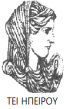 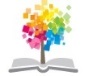 22
ΔΙΑΤΑΡΑΧΕΣ ΦΩΝΗΣ, Ενότητα 0, ΤΜΗΜΑ ΛΟΓΟΘΕΡΑΠΕΙΑΣ, ΤΕΙ ΗΠΕΙΡΟΥ - Ανοιχτά Ακαδημαϊκά Μαθήματα στο ΤΕΙ Ηπείρου
Τέλος Ενότητας
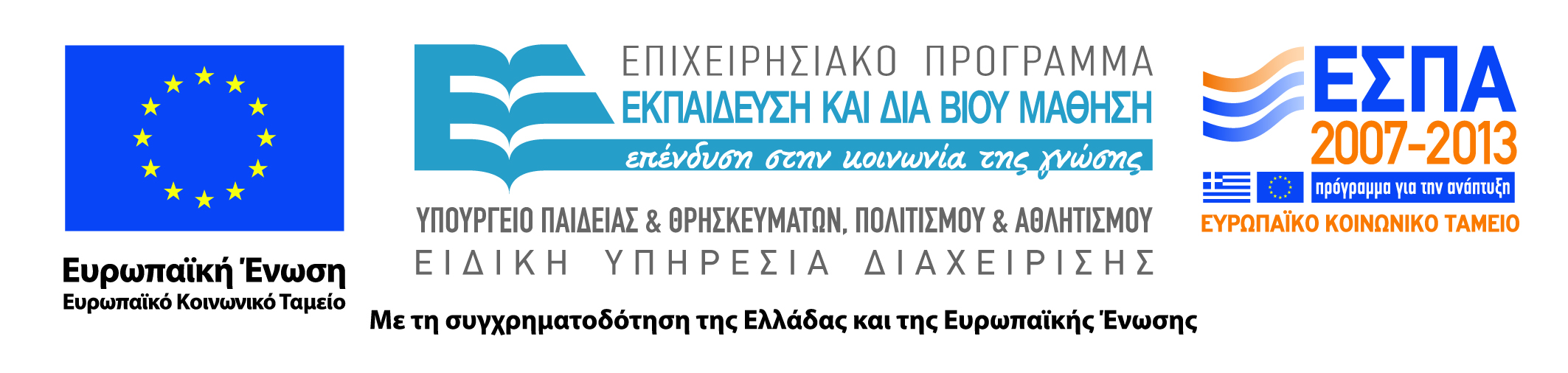 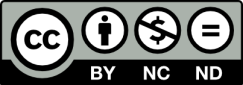